认识10以内的数
认识大于号小于号
新知探究-课堂作业-补充作业
苏教版  数学  一年级  上册
WWW.PPT818.COM
1.认识数学符号“＝”“＞”和“＜”，理解其含义，并能正确比较5以内数的大小。
2.在比较数的大小时，正确使用“＝”“＞”和“＜”。
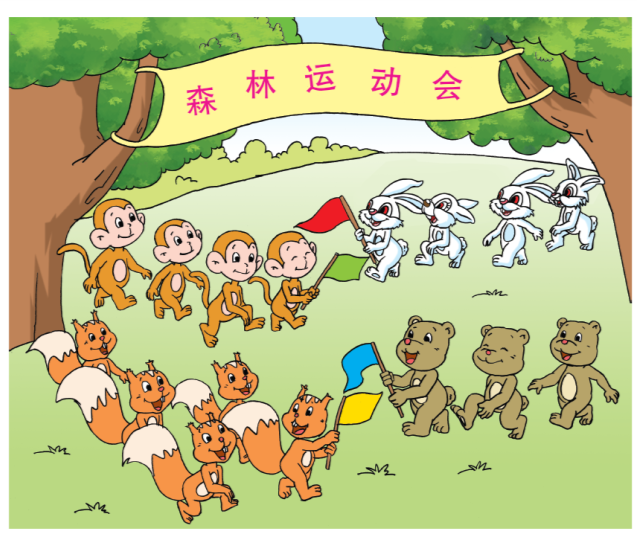 图上有什么？
哪队小动物多？
小猴有4只，小兔有4只。
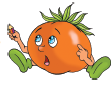 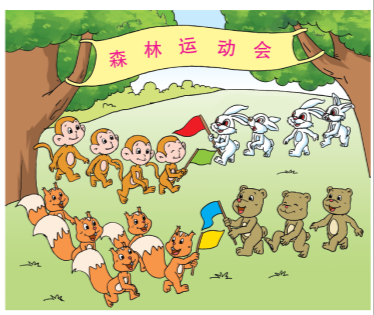 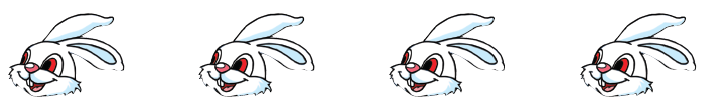 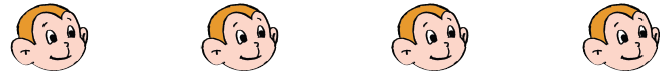 和      同样多。
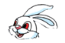 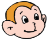 哪队小动物多？
小猴有4只，小兔有4只。
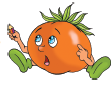 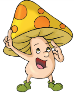 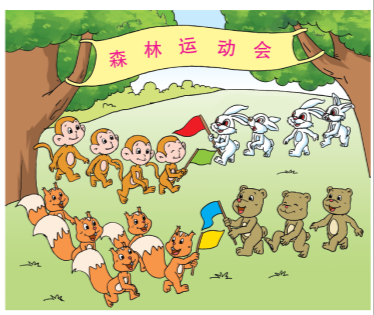 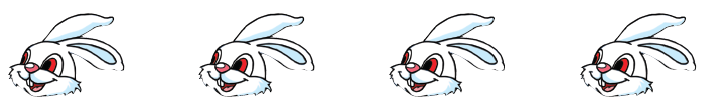 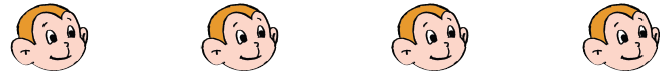 读作:4等于4。
4
4
＝
…
等号
哪队小动物多？
小猴有4只，小兔有4只。
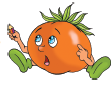 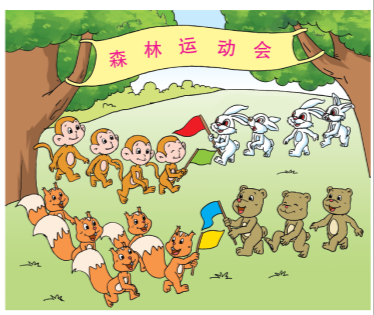 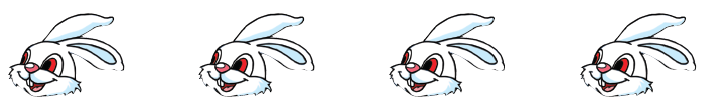 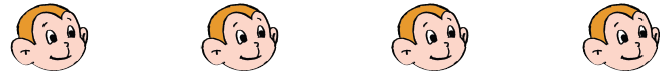 读作:4等于4。
4
4
＝
和      同样多。
…
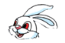 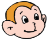 等号
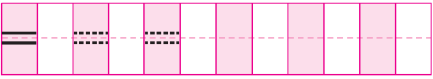 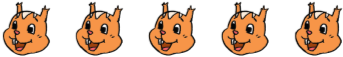 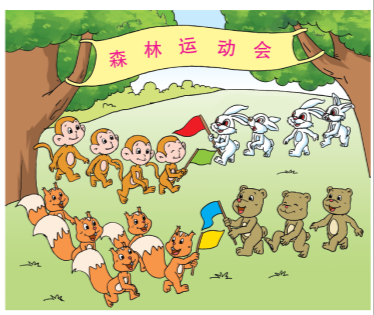 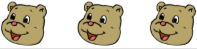 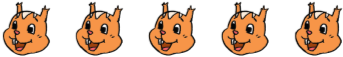 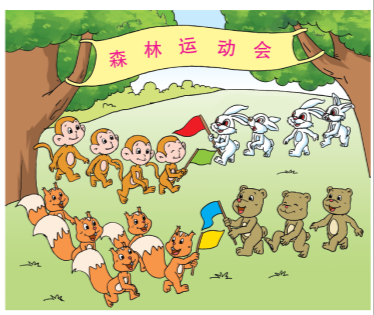 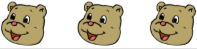 比      多。
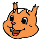 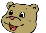 5
＞
3
…
大于号
读作：5大于3。
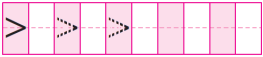 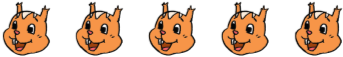 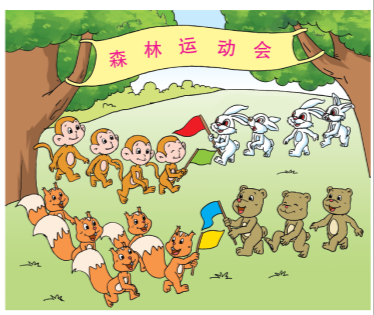 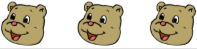 比     少。
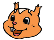 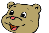 3
＜
5
…
小于号
读作：3小于5。
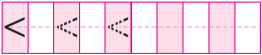 通过这节课的学习，你有哪些收获呢？
1
摆一摆，填一填。
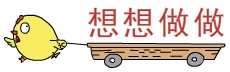 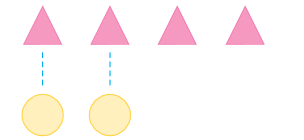 （    ）比（    ）多
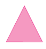 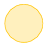 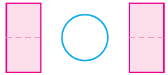 ＞
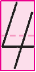 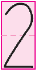 摆一摆，填一填。
1
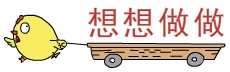 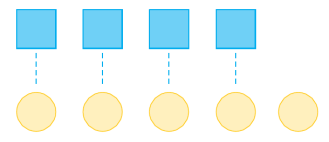 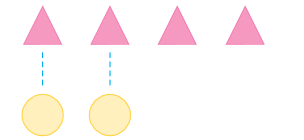 （    ）比（    ）多
（    ）比（    ）少
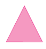 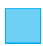 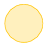 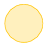 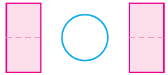 ＞
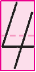 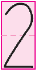 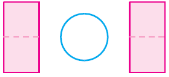 ＜
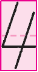 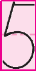 数一数，比一比。
2
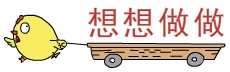 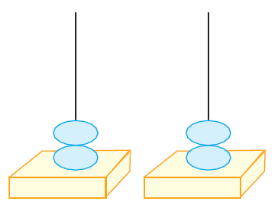 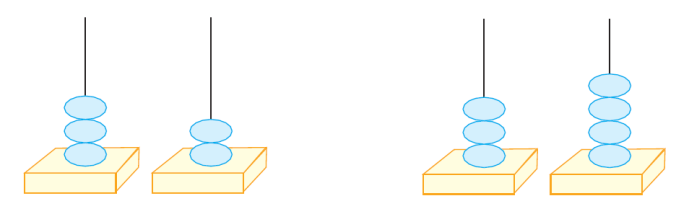 ＞
＜
2
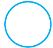 ＝
3
4
2
2
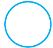 3
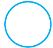 3
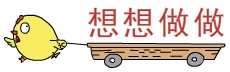 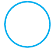 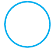 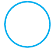 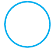 在     里填“＞”“＜”或“＝”。
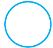 3
3
4
3
2
3
5
2
＜
＞
＝
＞
4
(1)       里可以填什么数？
里可以填什么数？
3＞
2
1
0
4
(2)       里可以填什么数？
里可以填什么数？
3＜
4
5
……
4
(3)       里可以填什么数？
里可以填什么数？
3 ＝
3
5
比一比，画一画。
比一比，画一画。
>
>
5
想一想，还可以怎样画？
想一想，还可以怎样画？
>
>